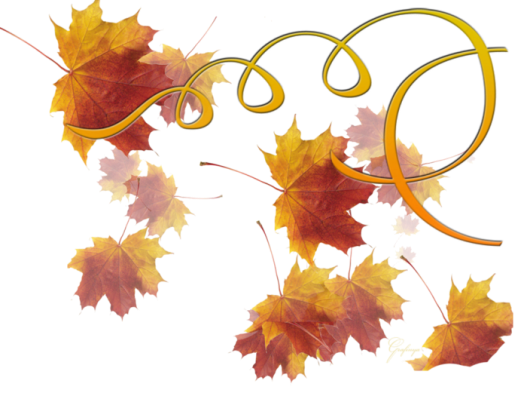 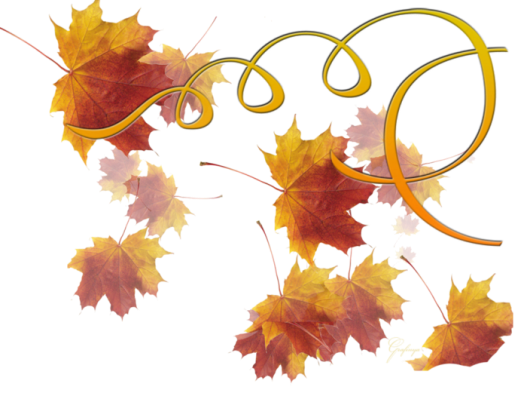 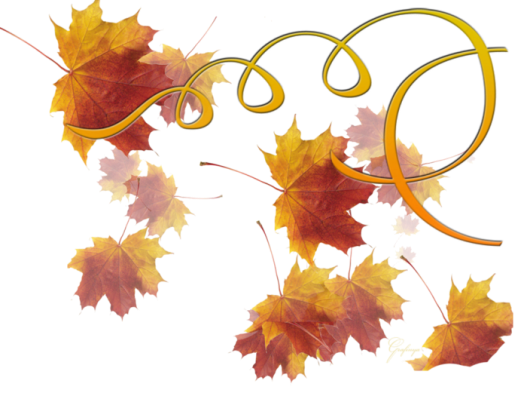 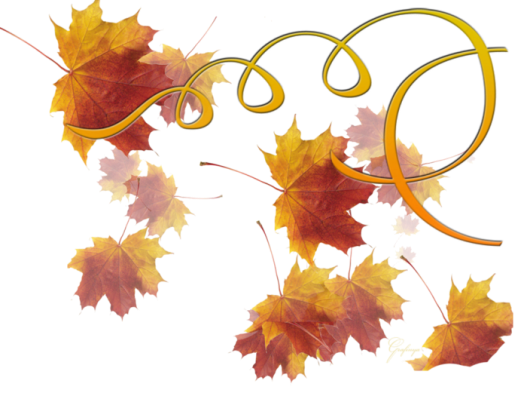 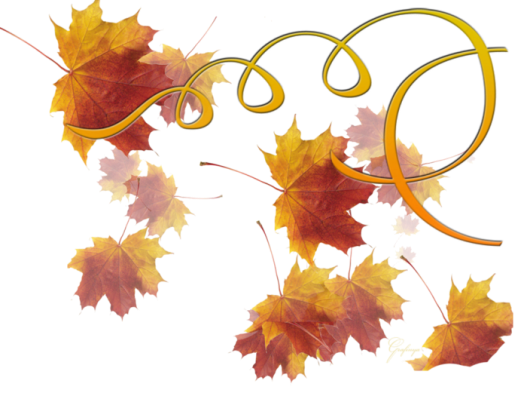 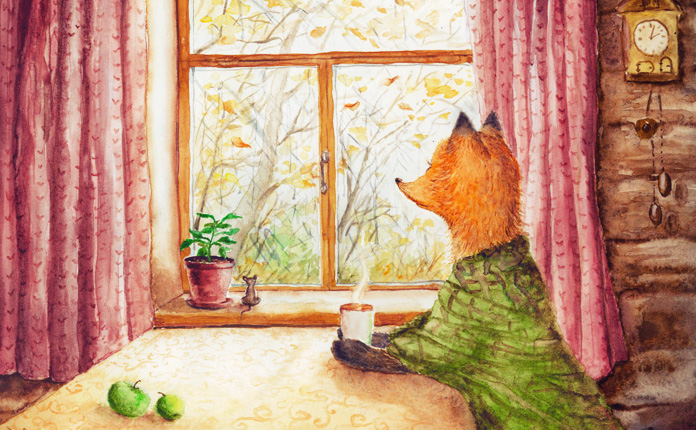 Электронная газета
Выпуск №27
Заходите к нам 
на
Миновало лето, Осень наступила...
Дата выпуска: 25.10.16
МБДОУЦРР№28 «ОГОНЕК»
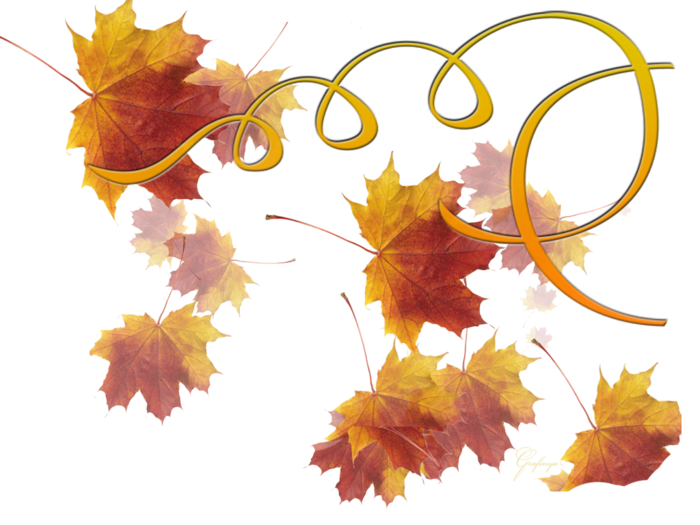 Из нашей газеты вы узнаете:
Как проходили:

Праздник, посвящённый дню знаний «1 сентября!»
Музыкально-спортивное развлечение, посвящённое 
      дню города «Бердску -300 лет»
4.   Туристические походы в лес
5.   Выставка творческих работ «Осень к нам пришла»
Осенние праздники
Адаптация выпускников ДОУ в школе. (Посещение отрытых занятий в школе)
Посещение в музея «Насекомые и их знакомые»
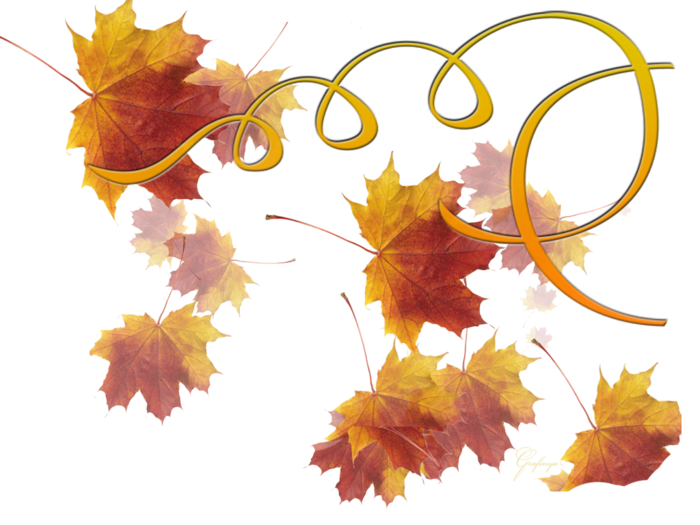 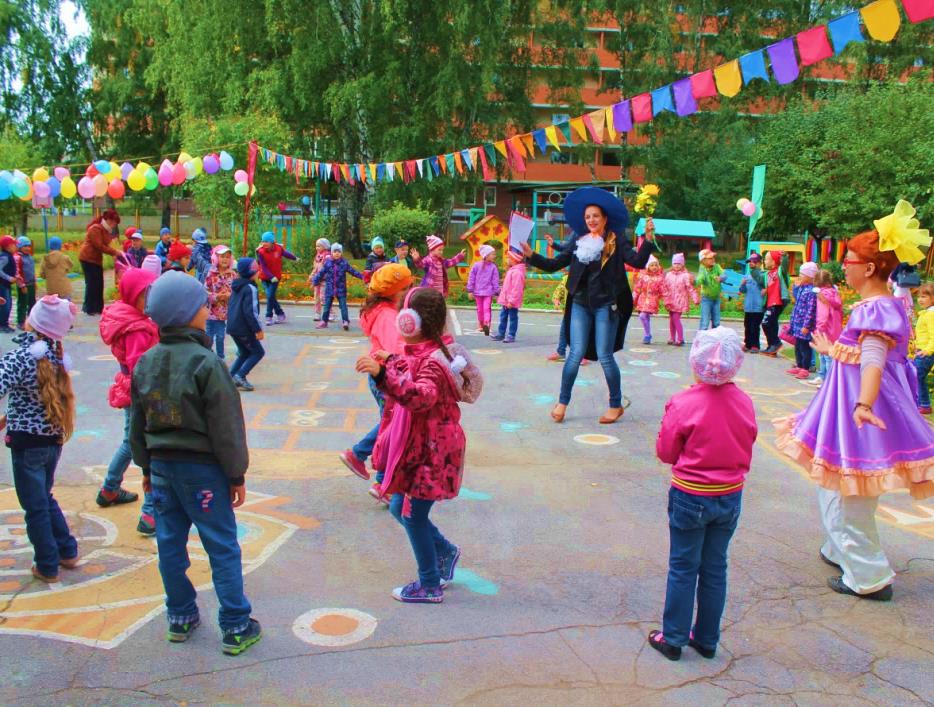 1 сентября!
С праздником, девчонки!С праздником, мальчишки!С Новым годом школьным,Открывайте книжки!
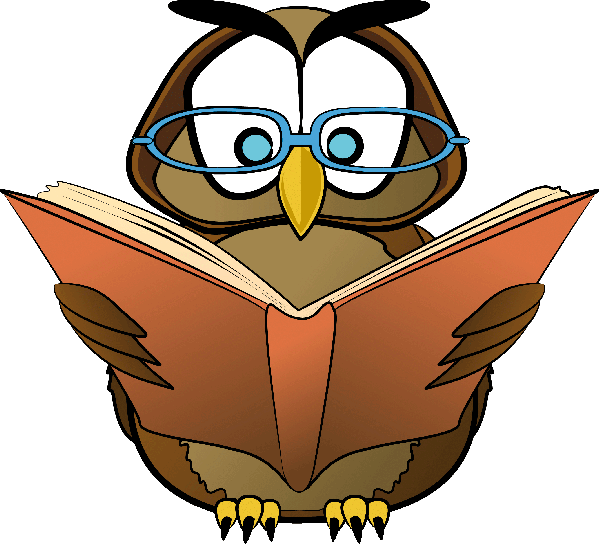 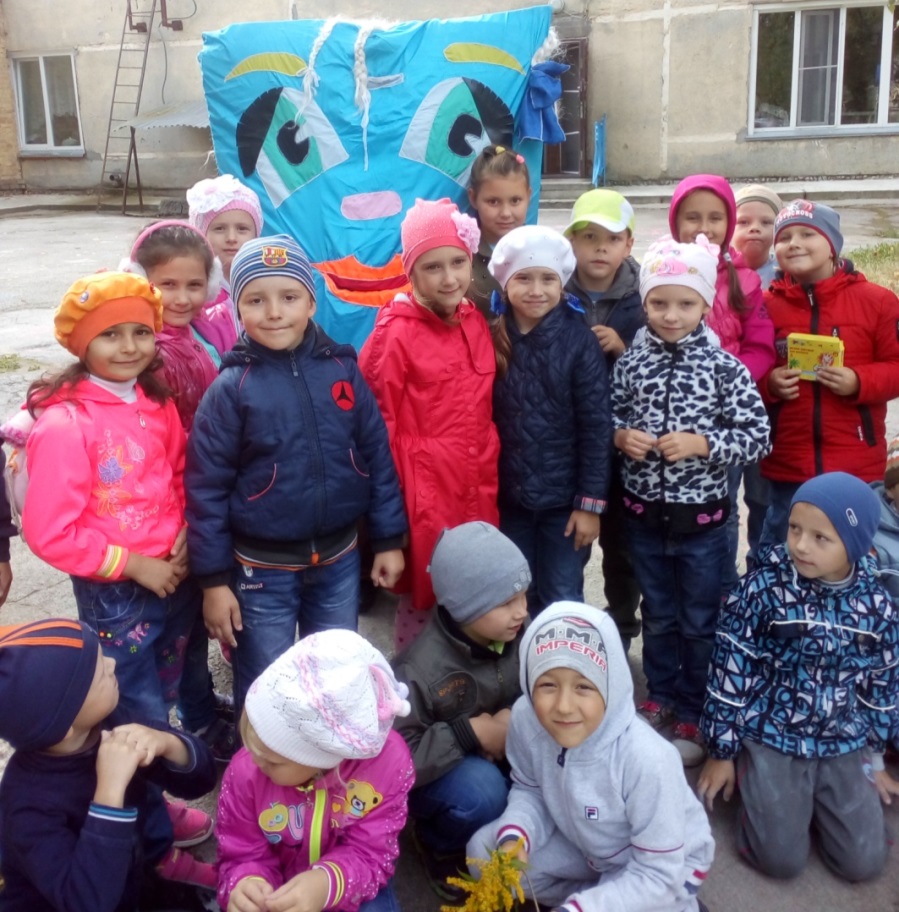 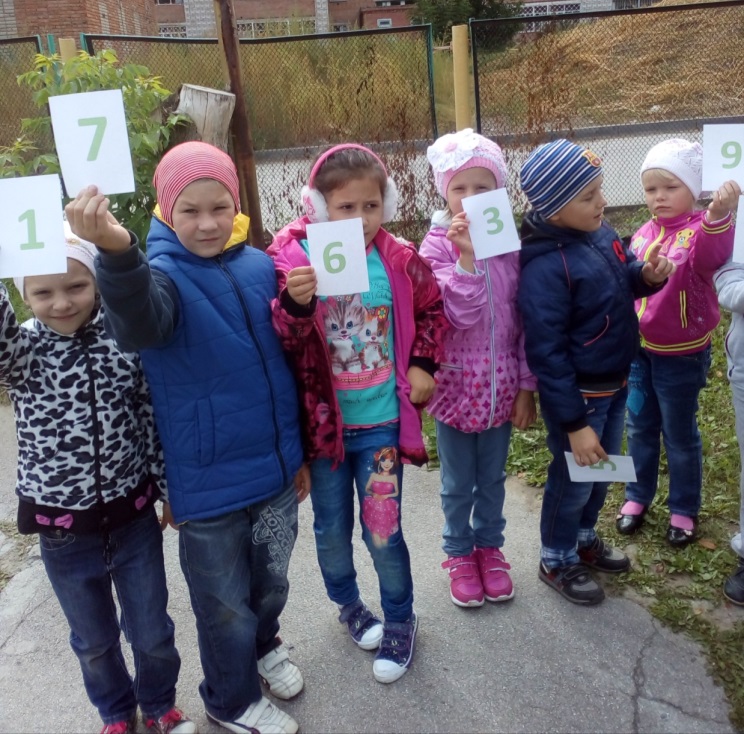 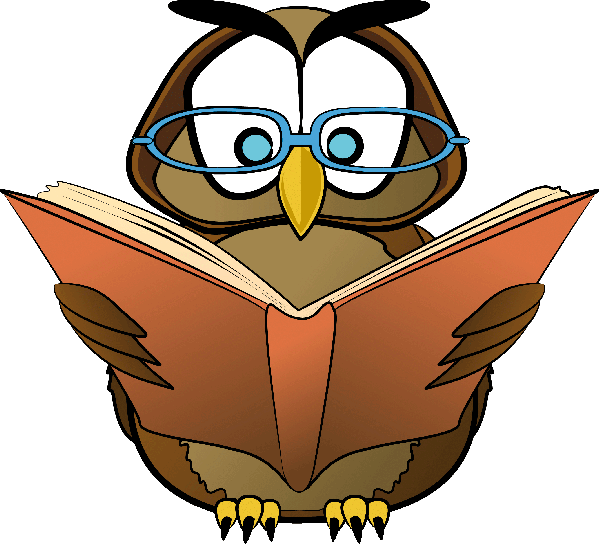 300 лет Бердску!
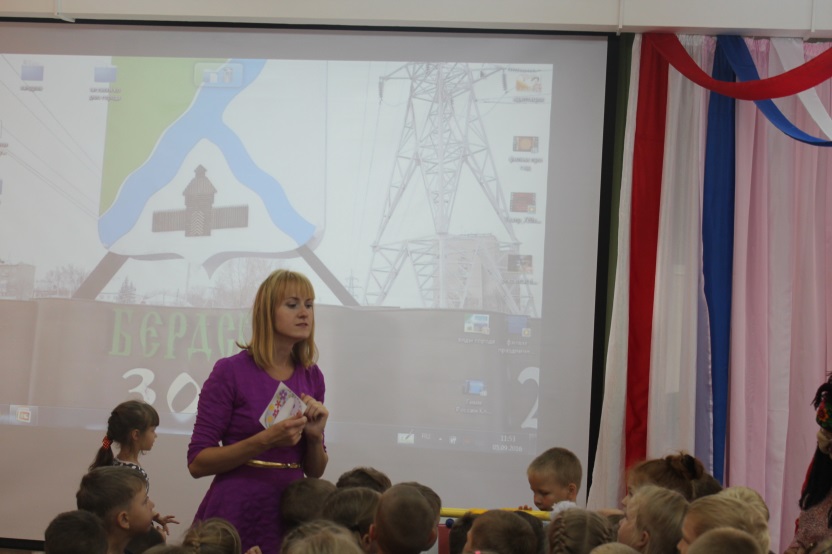 Мне нравиться город —Любимый наш Бердск.Как много всегоИнтересного здесь.
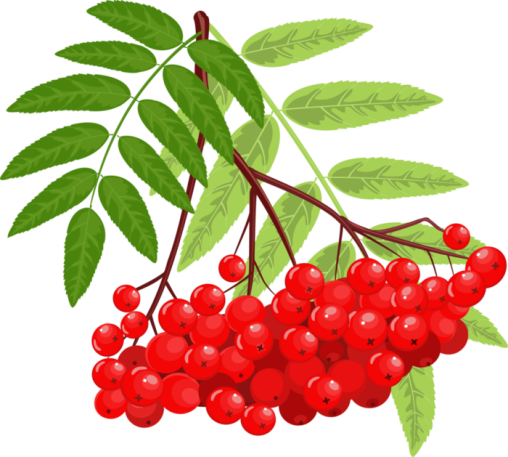 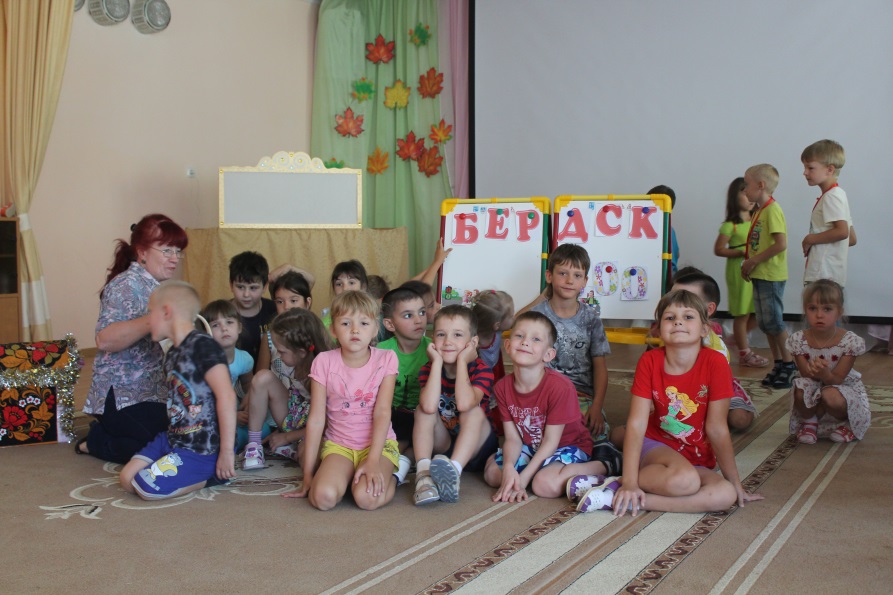 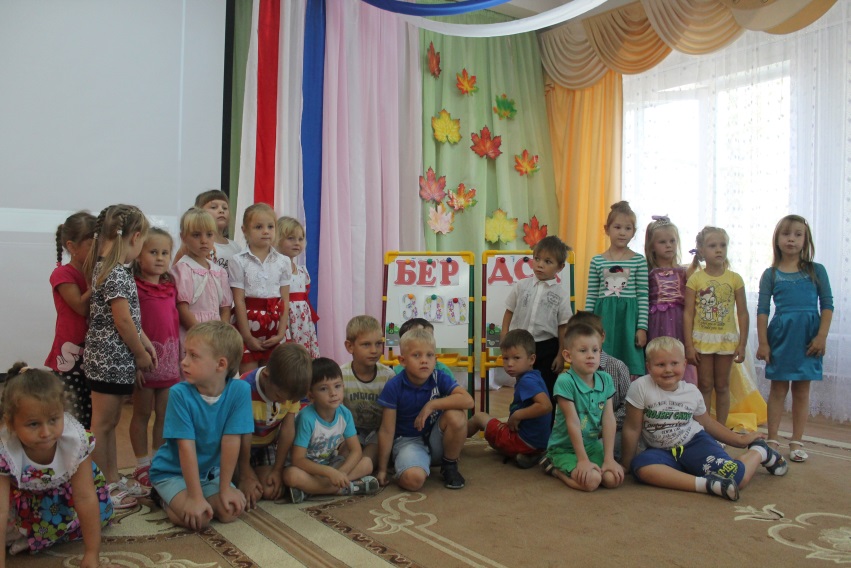 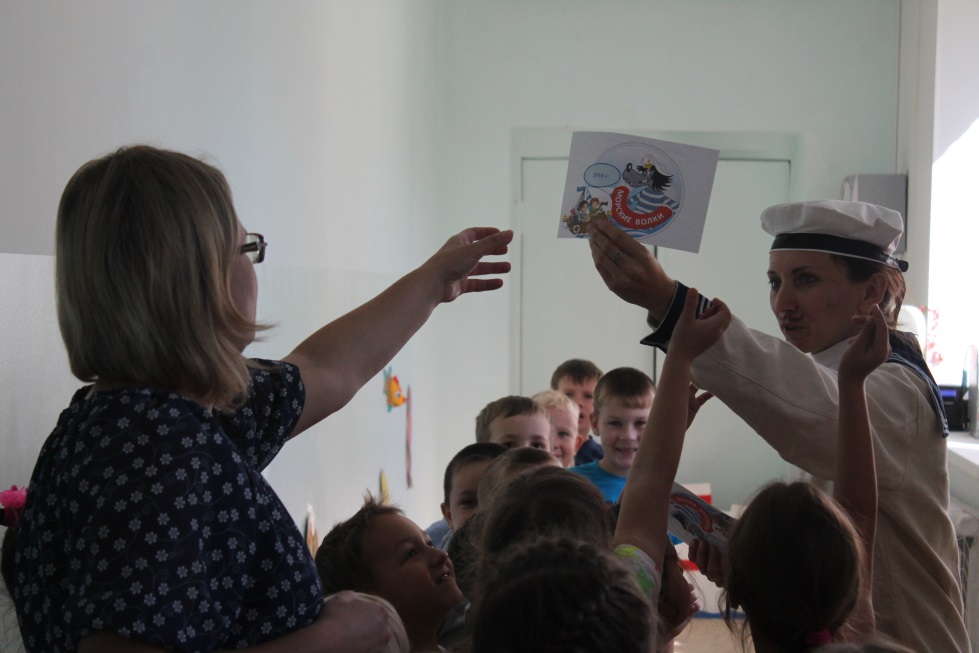 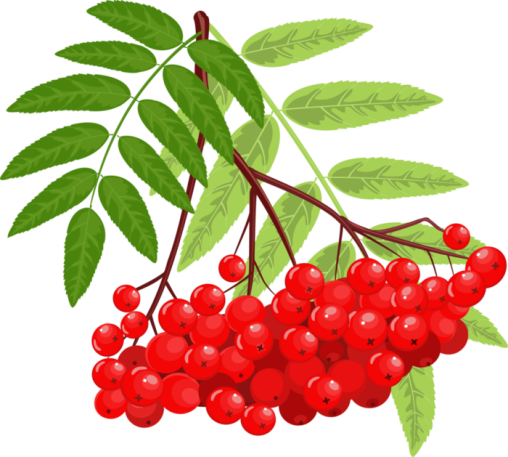 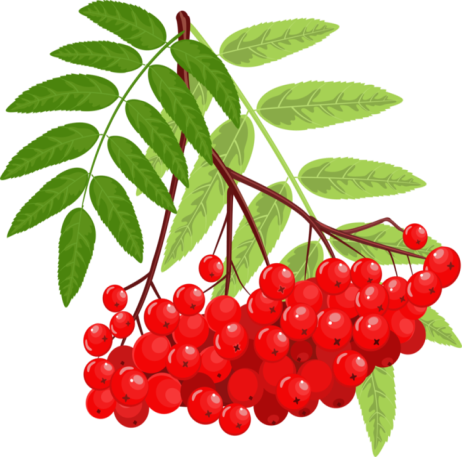 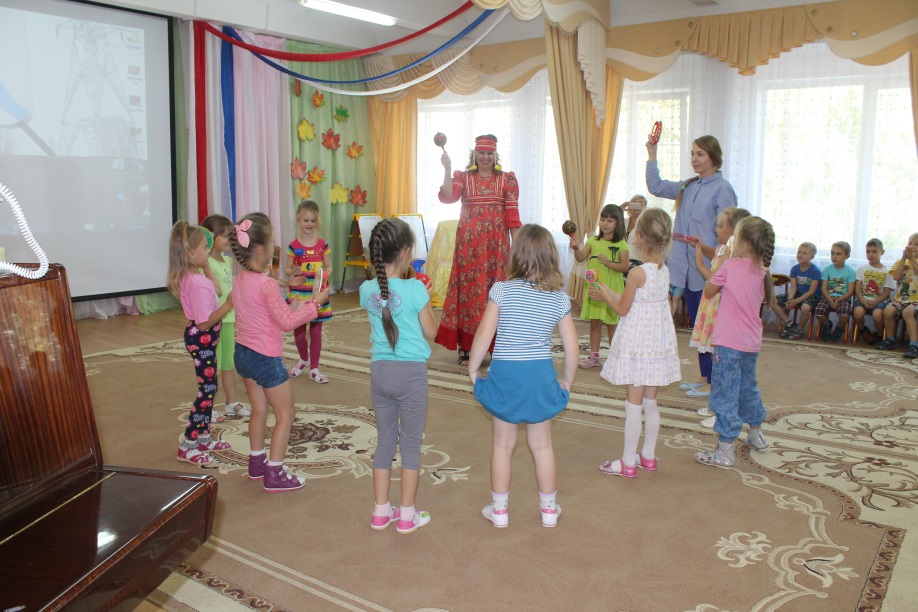 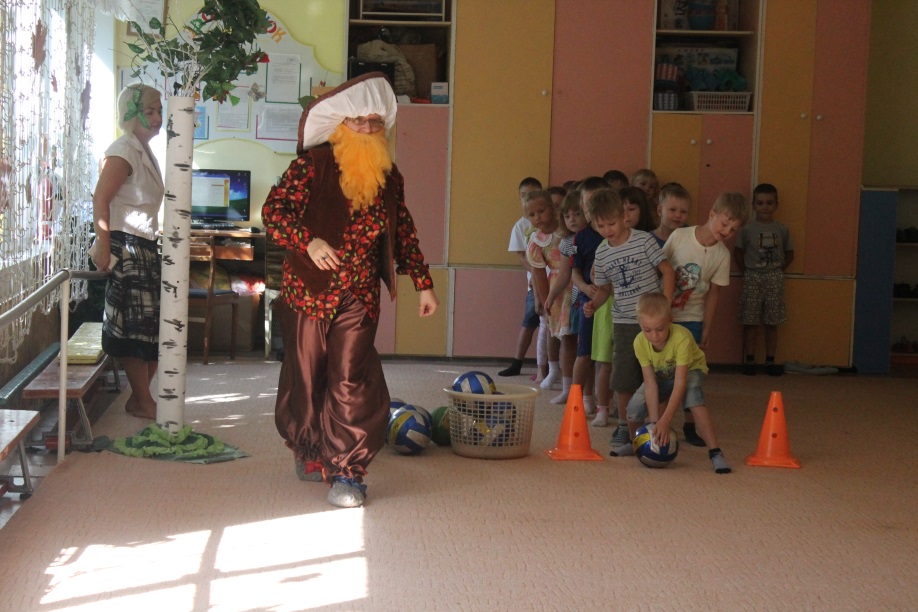 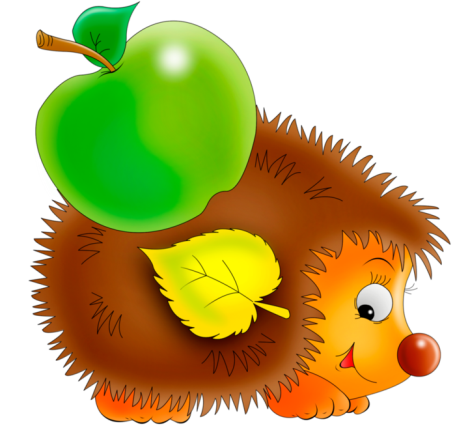 Поход в лес
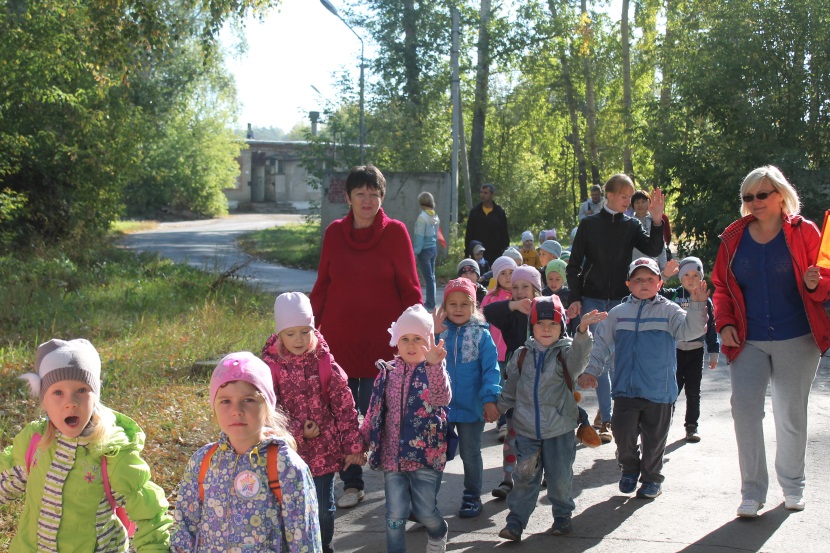 «Идем в поход! Идем в поход!»- Кричат мальчишки во весь рот.Смеются, весело шагают,И хором песню напевают.
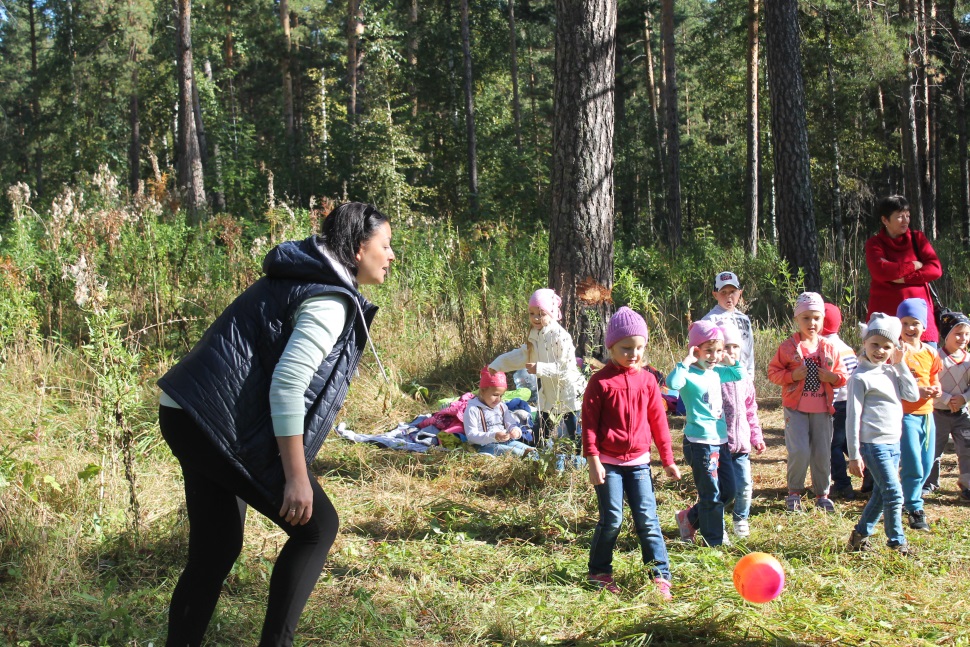 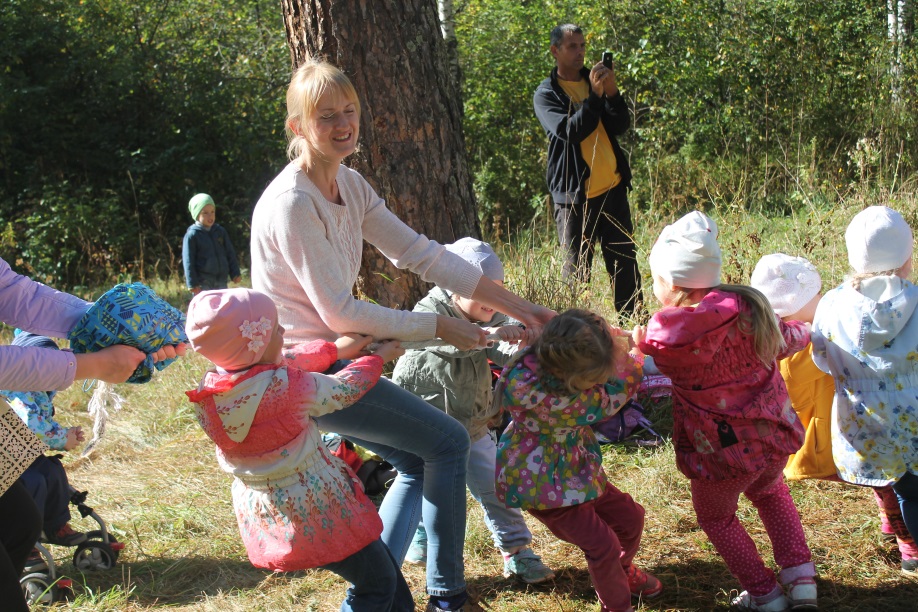 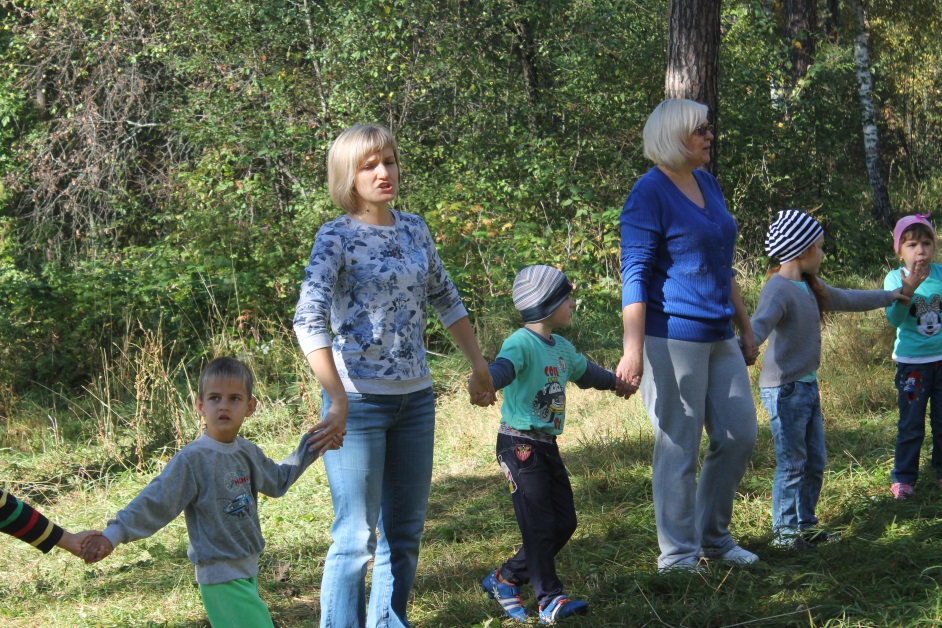 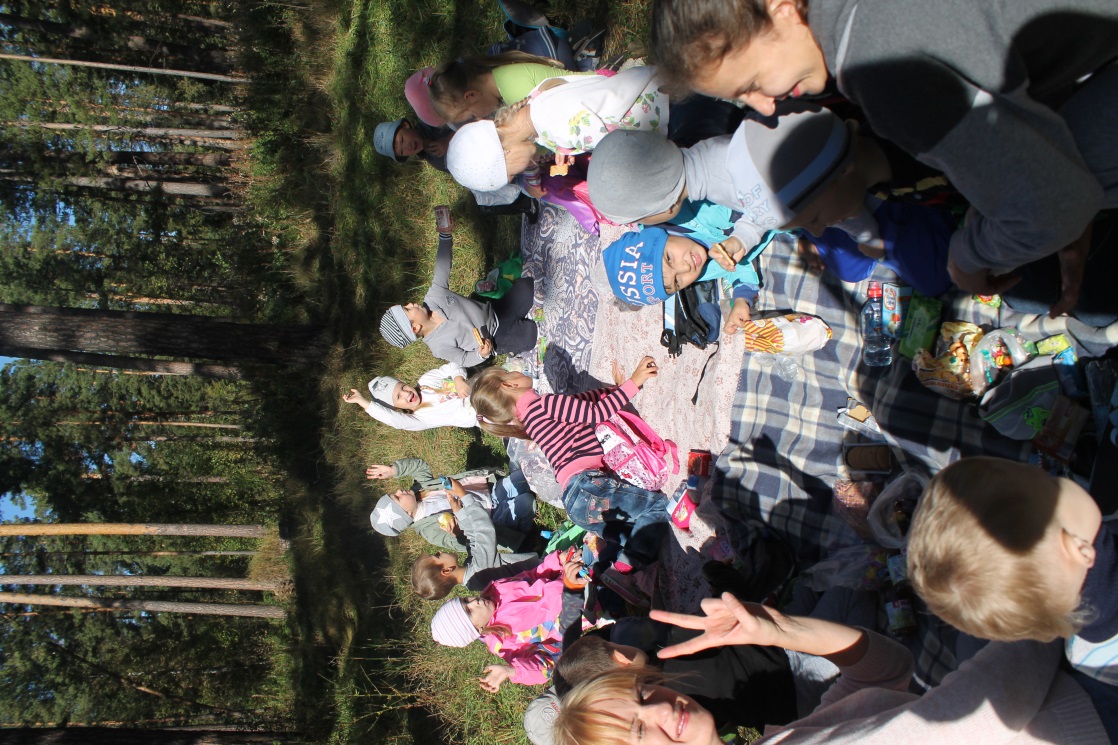 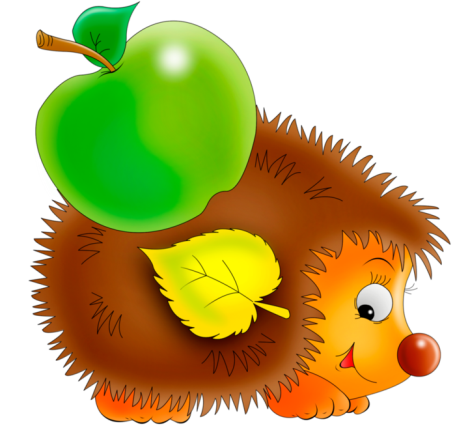 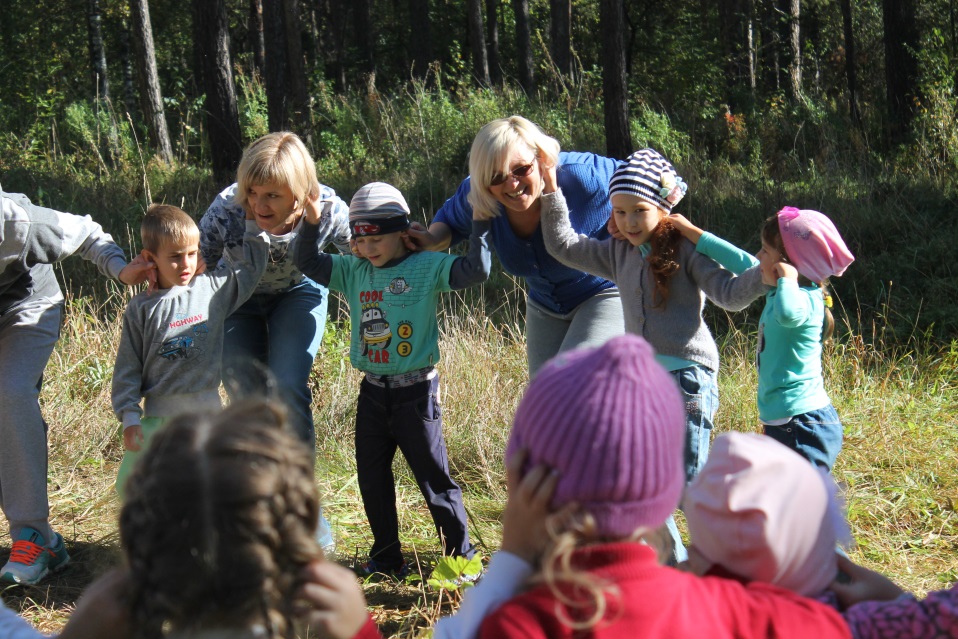 Осенние праздники
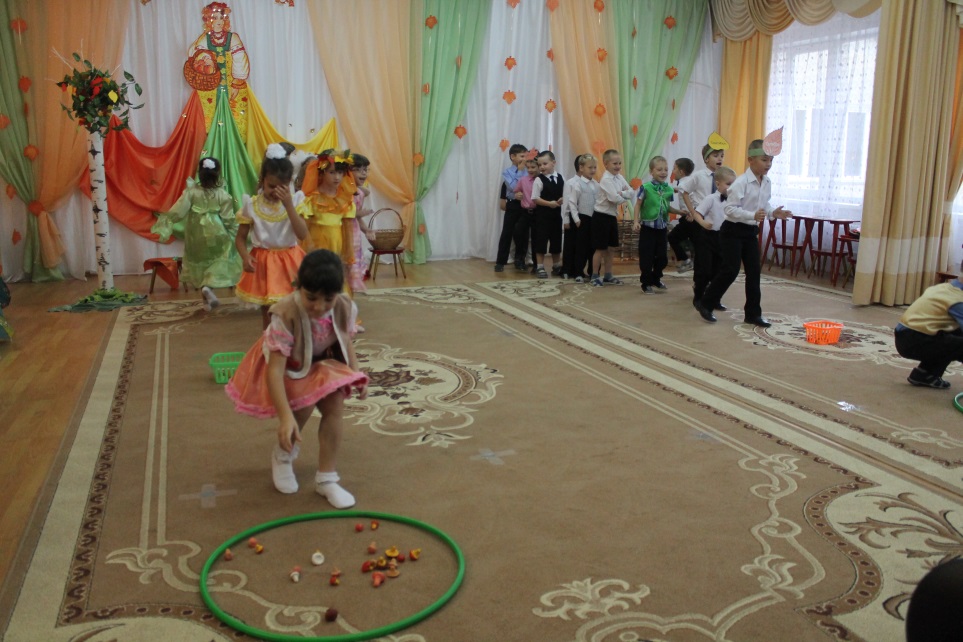 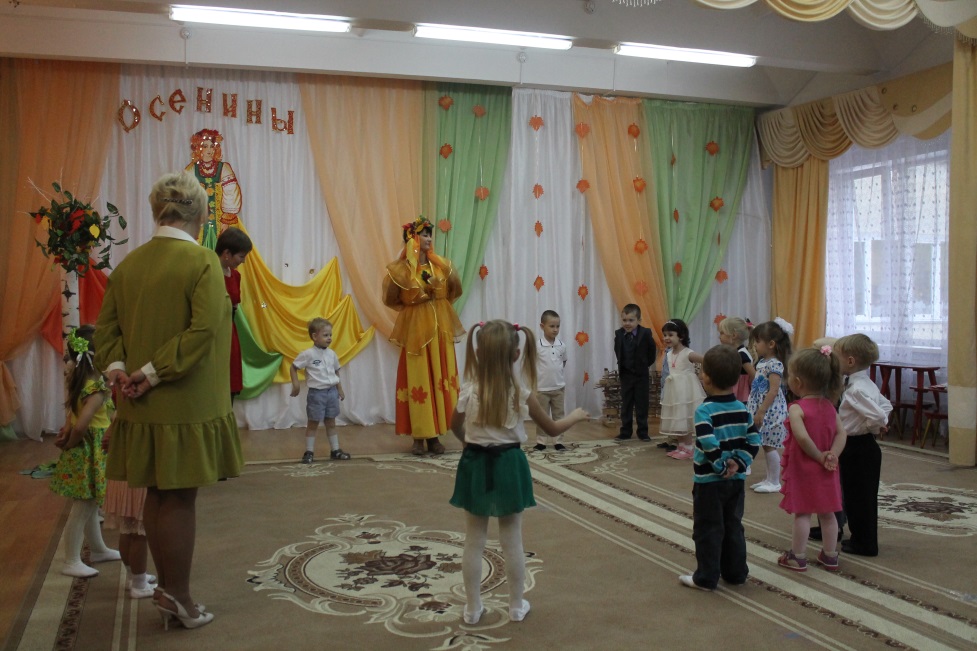 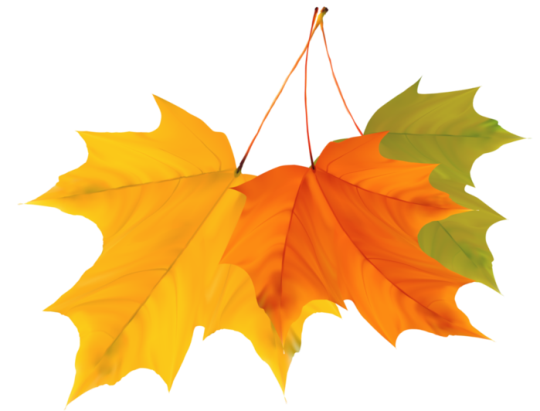 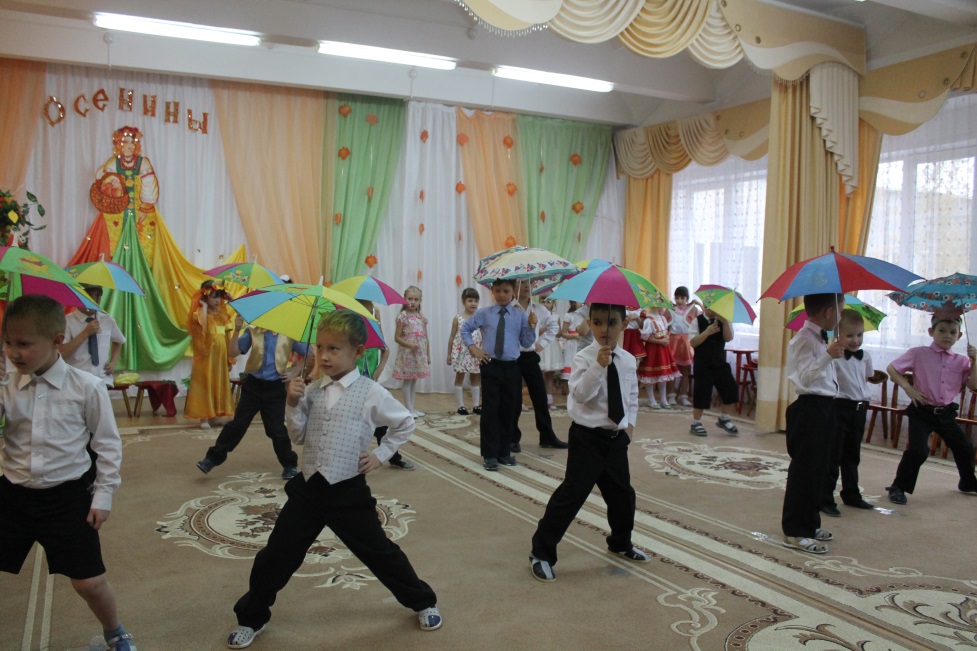 Листья падают, кружатсяИ у ног моих ложатся.Я ладошку протянуИ один листок возьму.А потом другой и третий...Хороши они, поверьте!Я от осени приветСоберу в большой букет!
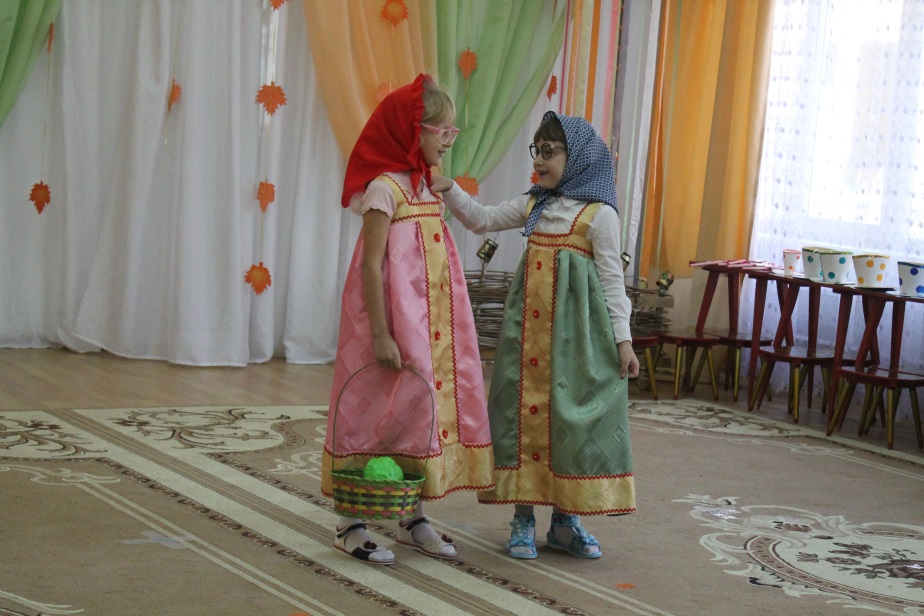 Осенняя
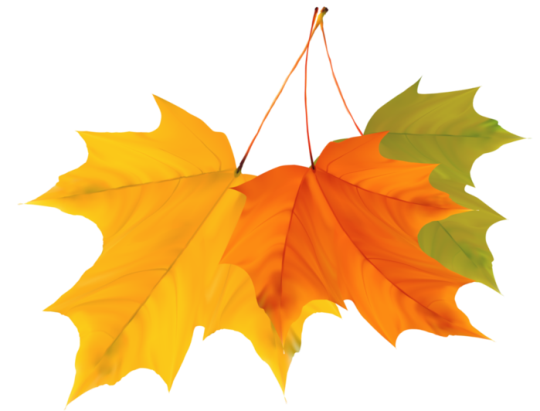 ярмарка
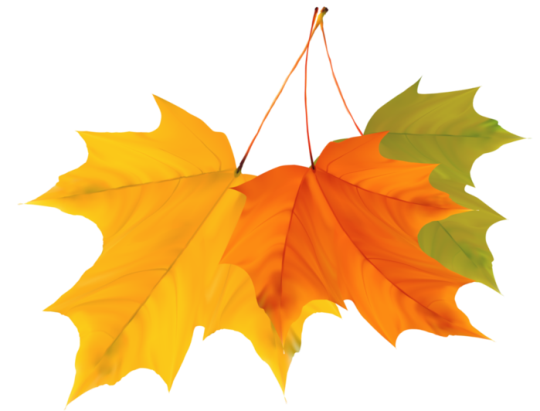 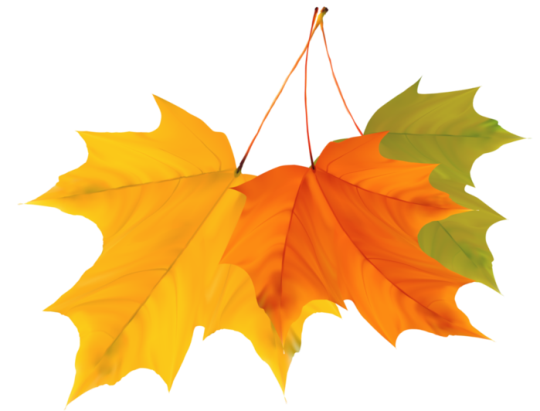 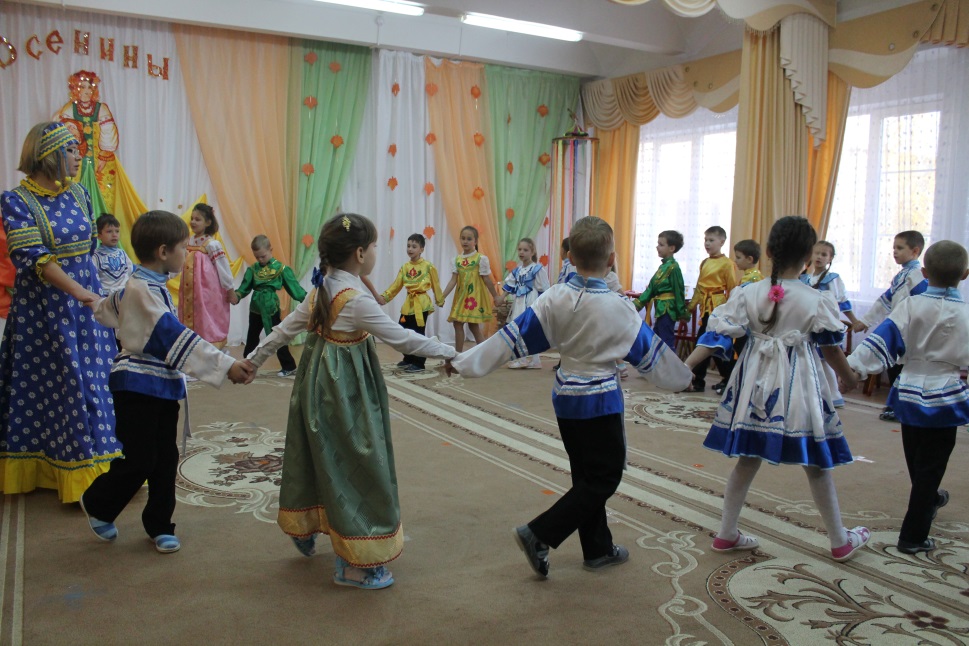 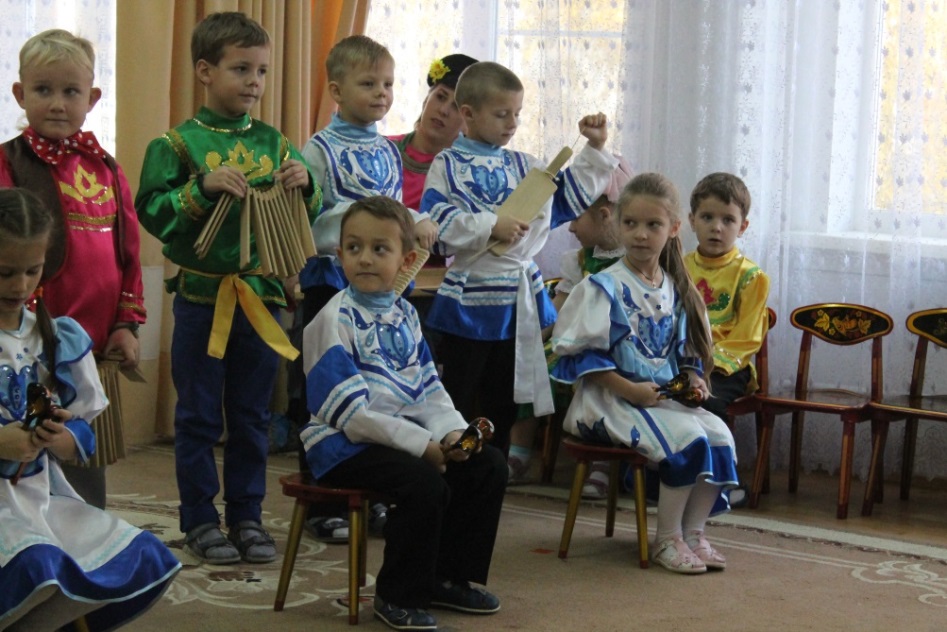 Выставка творческих работ
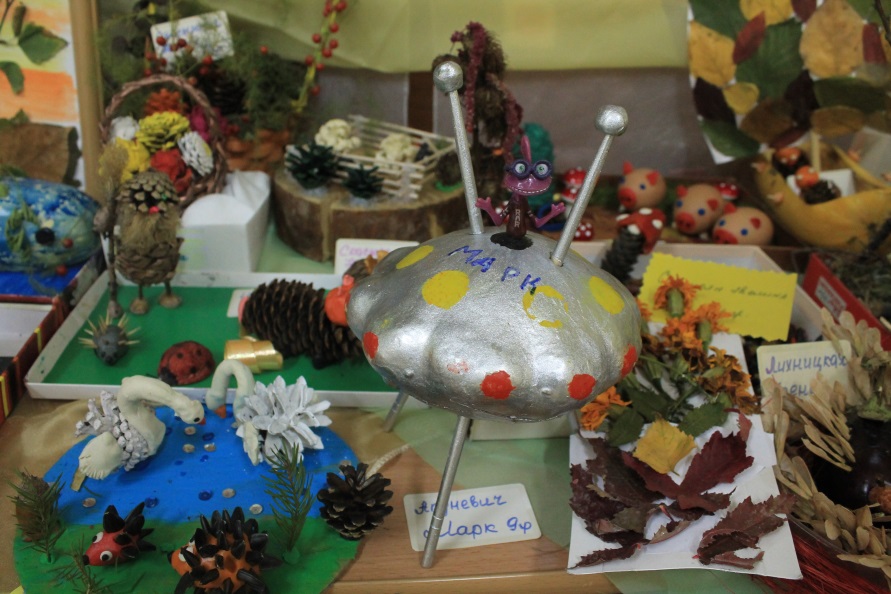 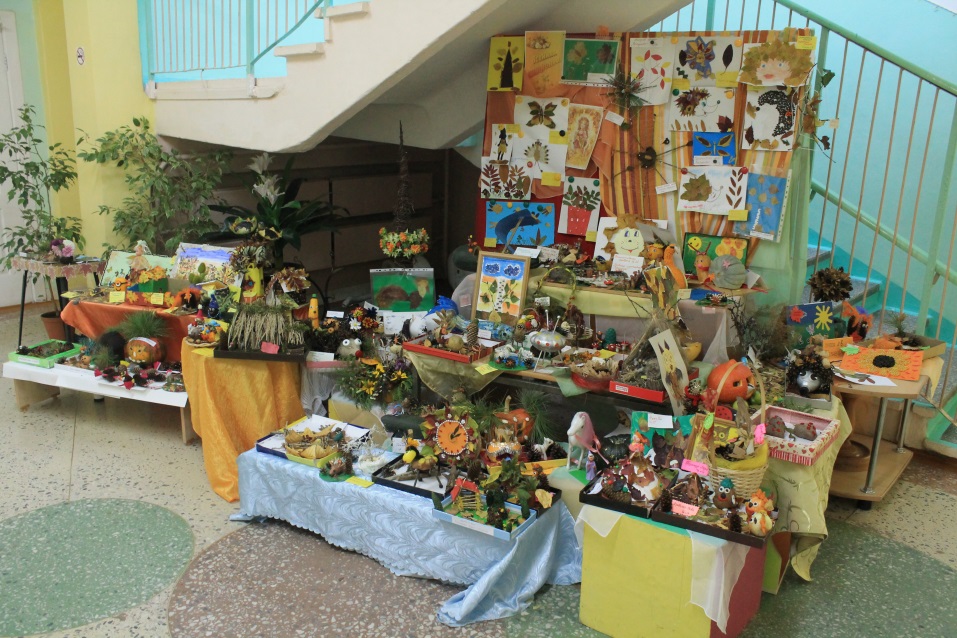 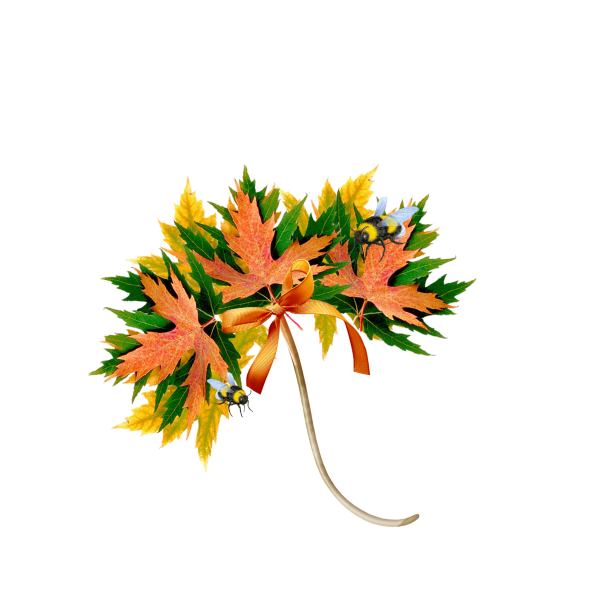 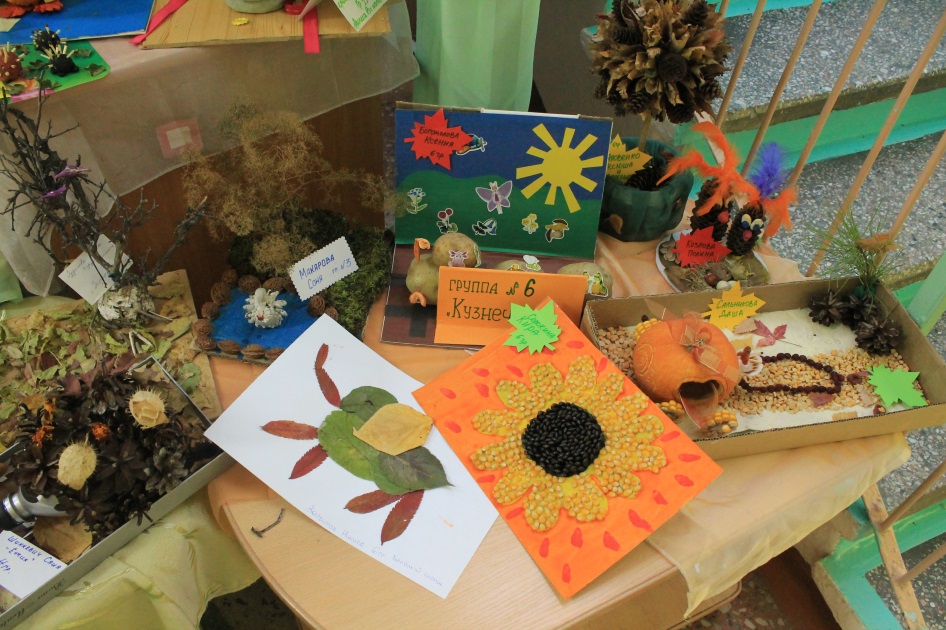 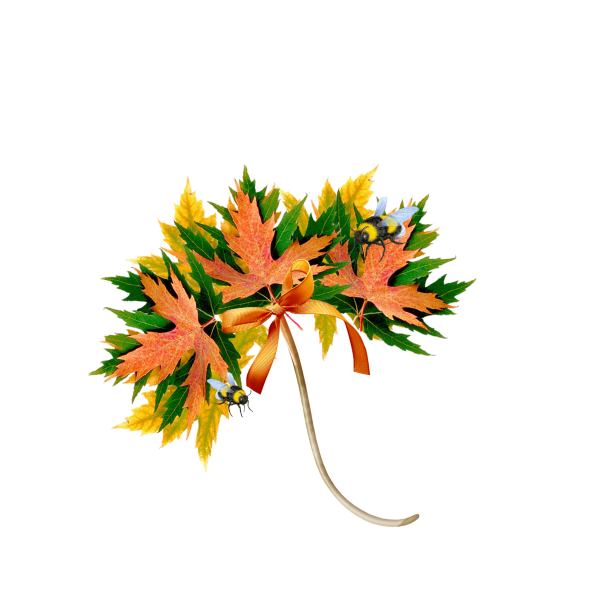 Наши руки – не для скуки!Всё умеют делать руки!Интересные делаОсень детям принесла!
Адаптация выпускников ДОУ в школе.
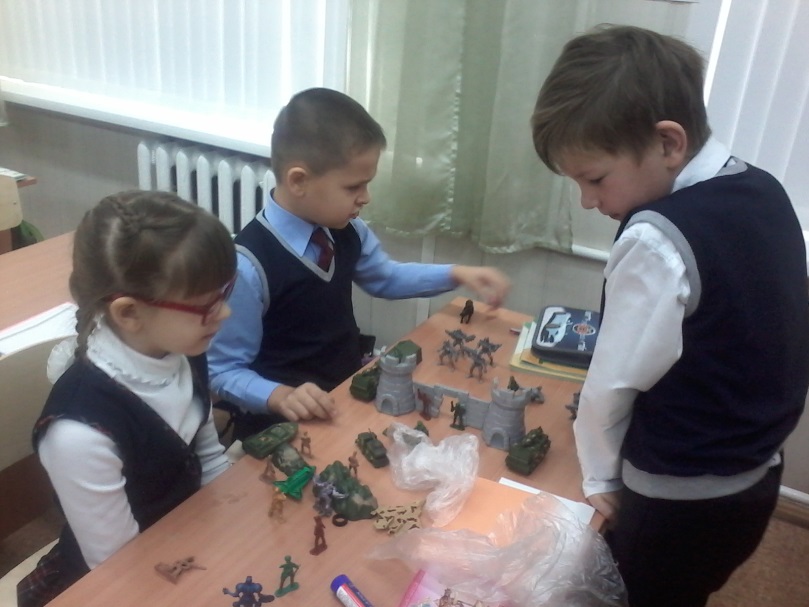 Вот и стал ты первоклассником!Форму новую надел.Пусть для всех он будет праздником,Этот новый школьный день.
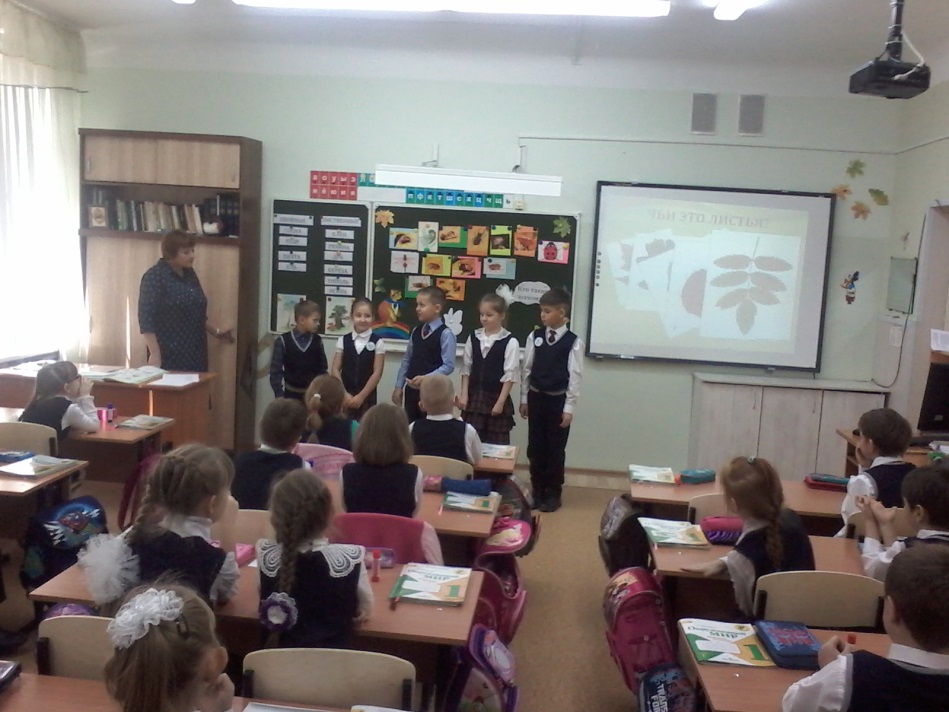 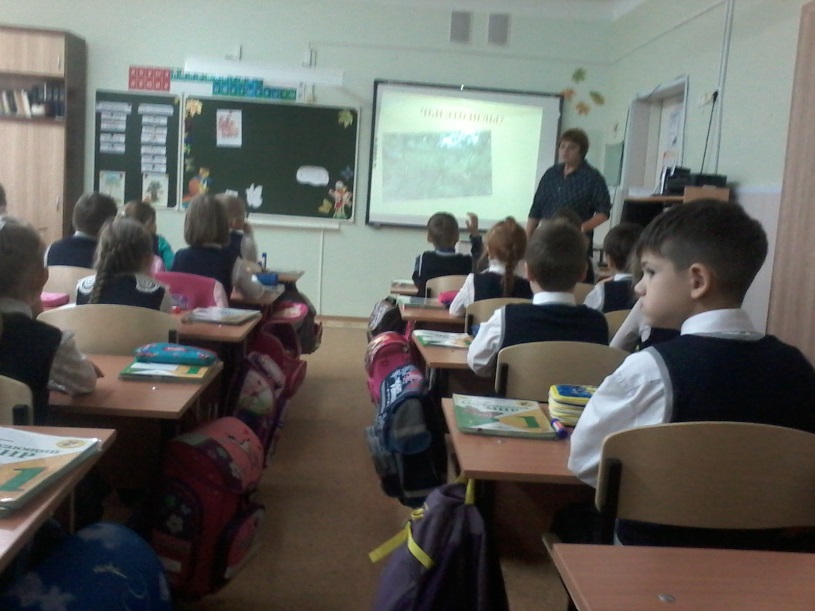 В музей…
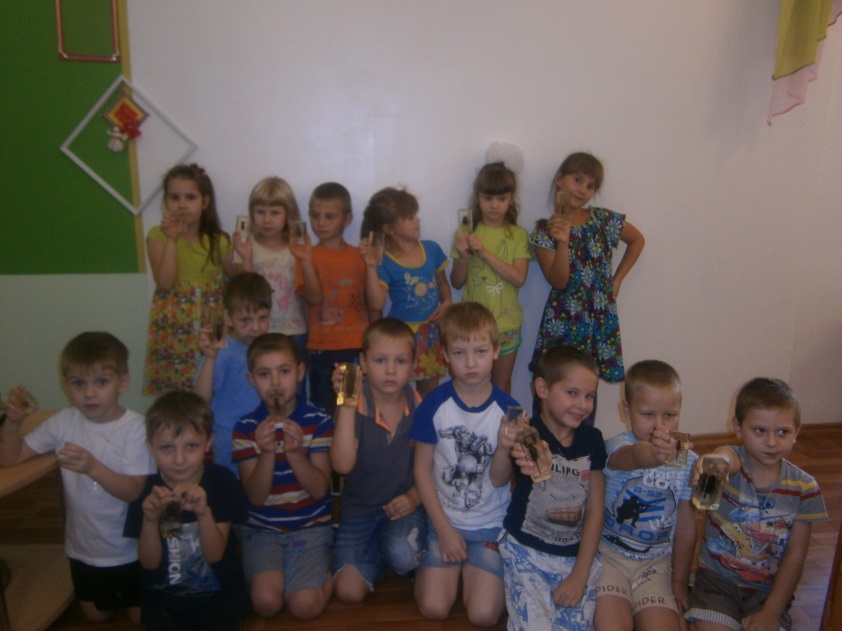 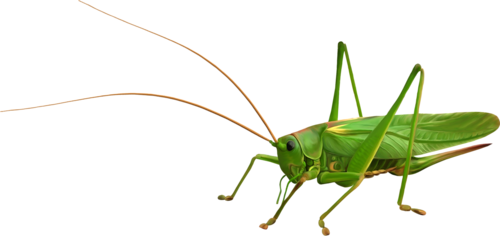 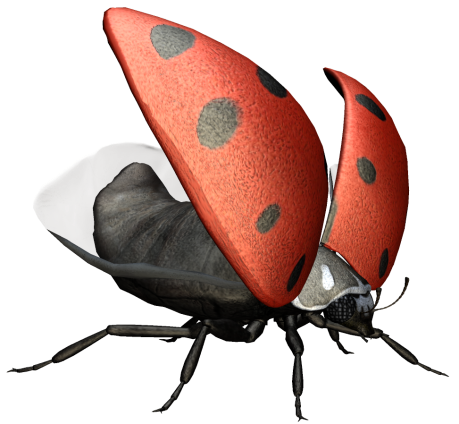 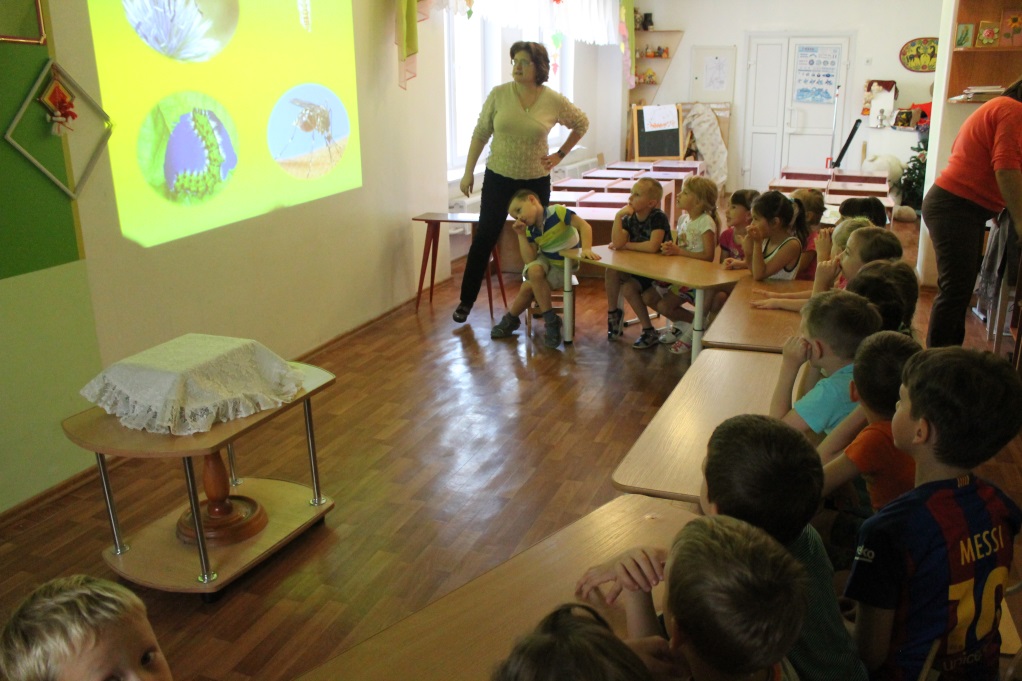 Насекомые и 
их знакомые…
До  следующей встречи…
Выпуск подготовили: Семенюк С.П., Лахтина О.В.